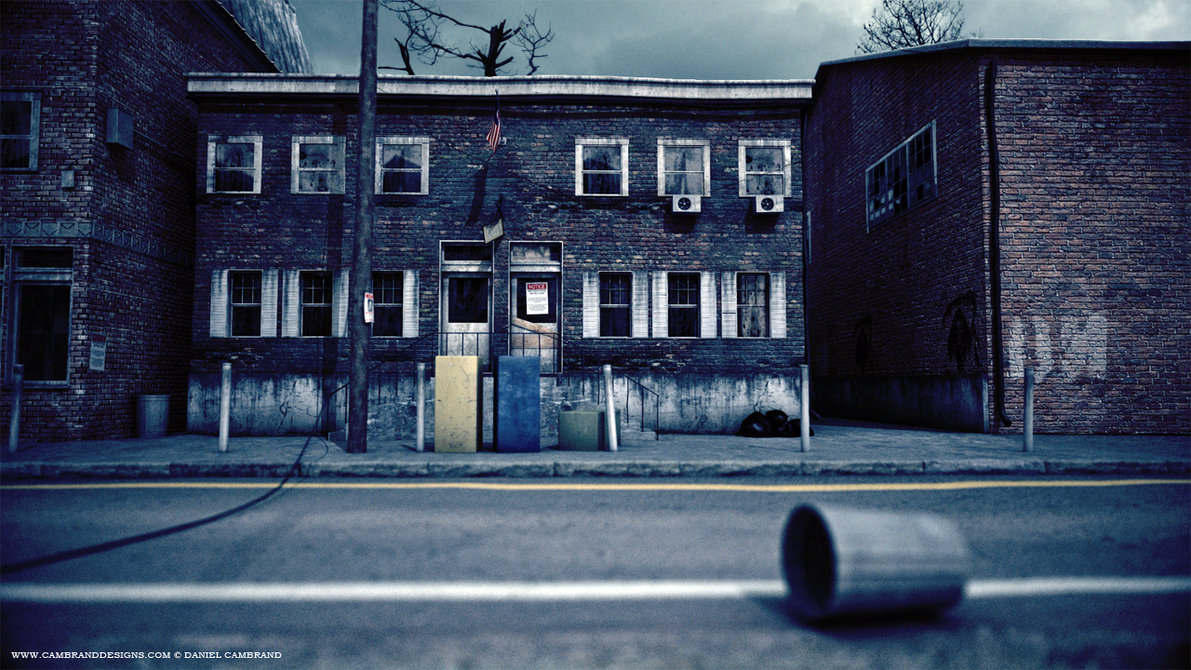 My scary street
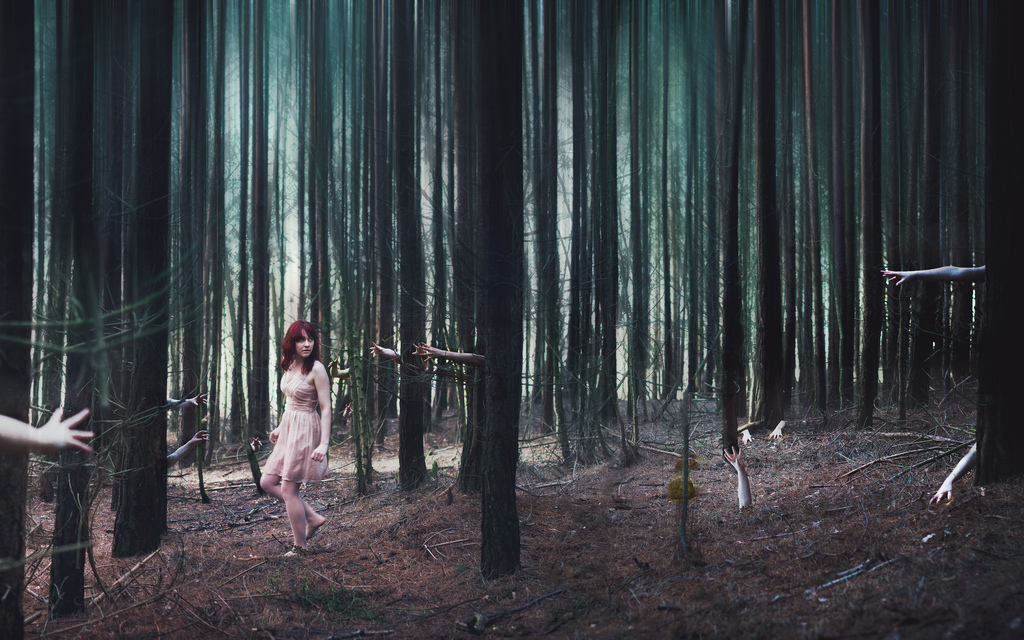 WALKING HOME……..
As I’m walking home I see some one fallowing me

Walking home on my phone
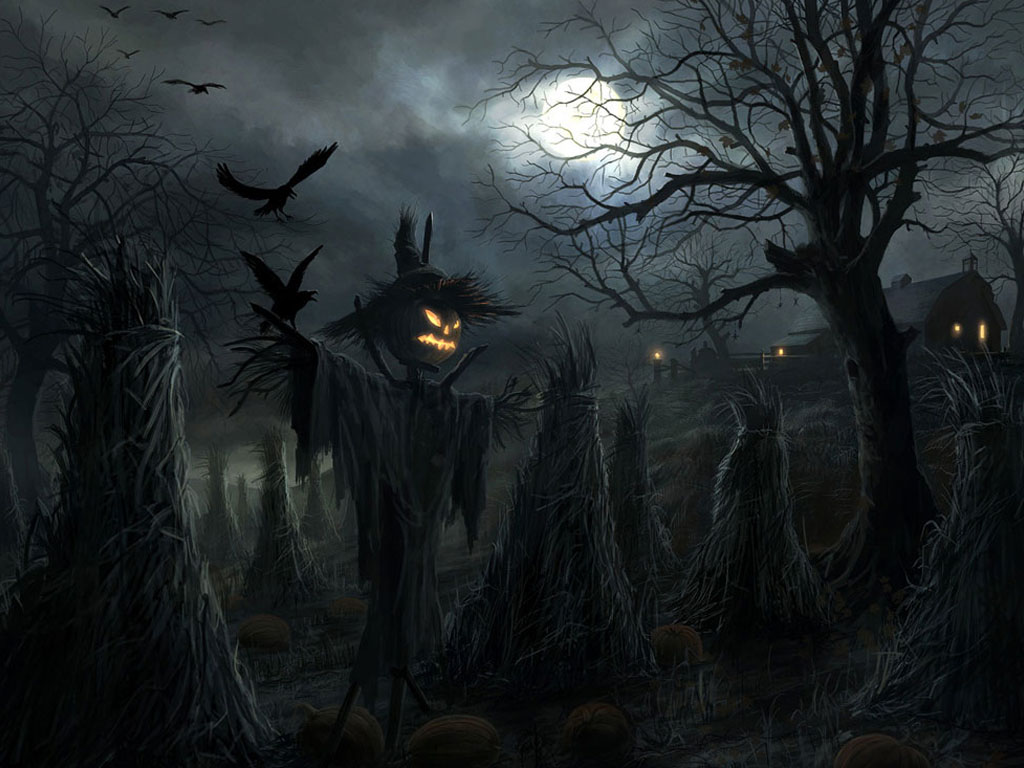 Path 1
Say stop fallowing me
Slide 
Walk faster
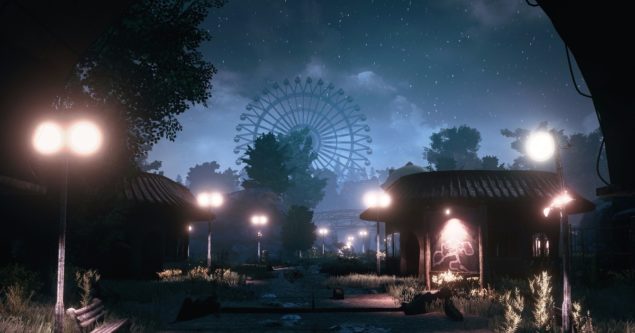 Path 2
I stop and go to the park
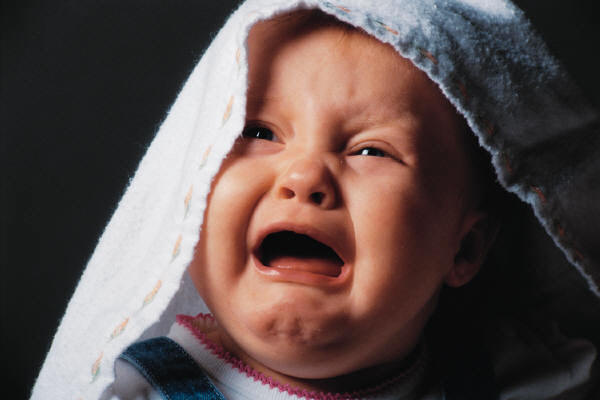 He grabs you and takes you away
You lose
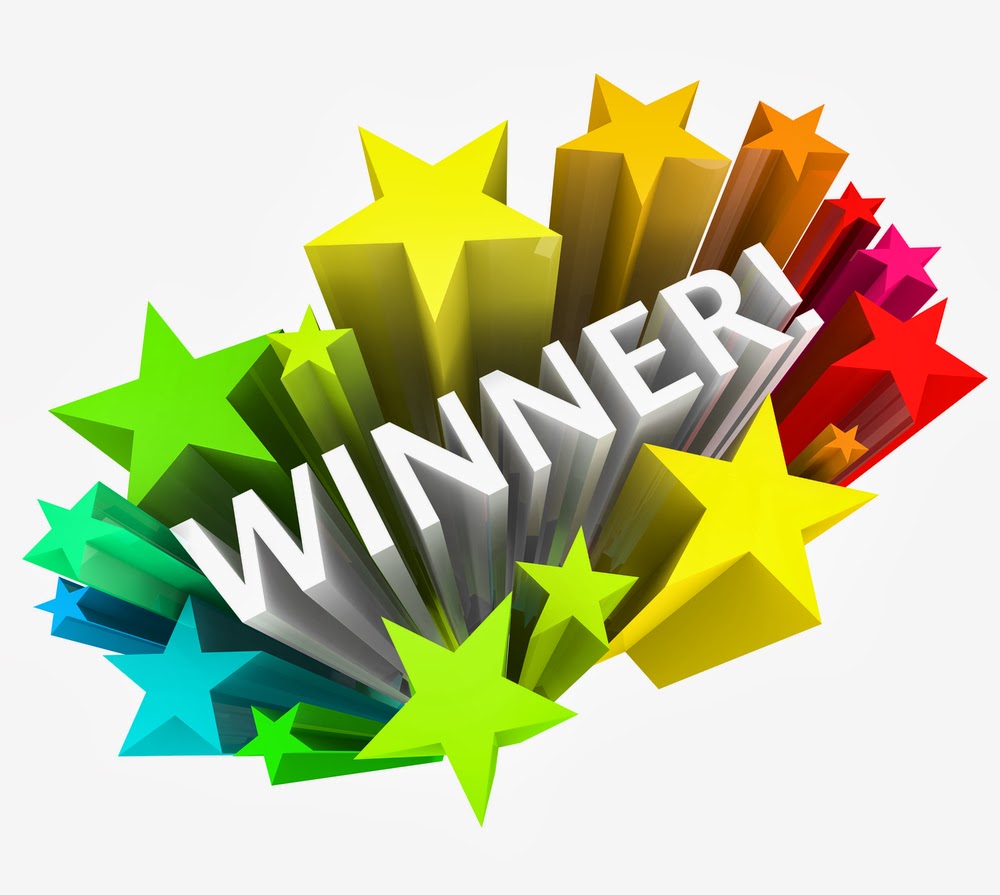 He yells ok you win
You lose